NASA Sounder Science Discipline monthly call23rd March 2022
Presenters:
Vivienne Payne1, Larrabee Strow2, Joao Teixeira1
Ruth Monarrez1

Jet Propulsion Laboratory, California Institute of Technology
University of Maryland, Baltimore County
Copyright 2022 California Institute of Technology. Government sponsorship acknowledged.
Agenda, 23rd March
AIRS/Sounder Meeting, May 10-12 (Joao Teixeira)
Survey questions (Vivienne Payne)
Sounder SIPS overview (Ruth Monarrez)
Working group planning (Larrabee Strow, Joao Teixeira, Vivienne Payne)
ROSES project brief overviews
Oreste Reale
Joe Turk (postponed to April 20th)
Meeting planning
AIRS/Sounder Meeting, May 10-12
20th anniversary of Aqua-AIRS
20th Anniversary dinner on Wed 11th
Feel free to let us know if you like to say a few words at the dinner
Hybrid, in-person component will be at JPL
Invited oral presentations, other contributed oral presentations, posters (mix of virtual and in-person)
Please register and indicate your intentions
Monday May 9th: Get-together at JPL
Let us know if you would like to join!
Draft survey questions
Which theme group(s)/ is/are of interest to you?
Radiance, calibration and radiative transfer
Atmospheric Physics
Atmospheric composition 
Are you a PI of a project that involves creation of a new data product (or products) from one or more NASA Sounders?
If so, please provide a sentence or two to describing the product(s)
Do you have suggestions for topics for future Sounder Discipline telecons?
Any further input you would like to provide?
[Speaker Notes: Feedback from Bjorn: Make sure to include PIs from L1B projects in here.]
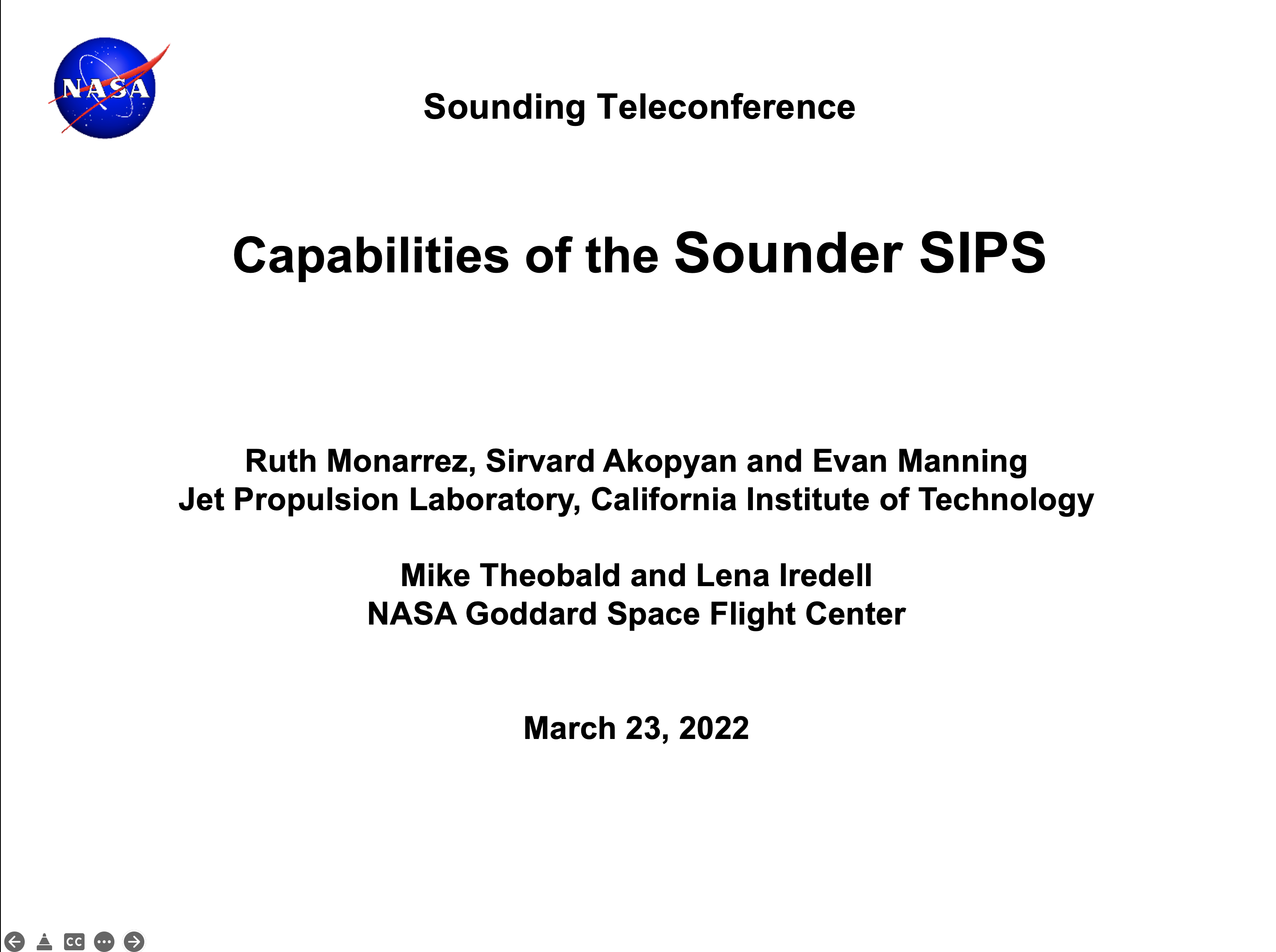 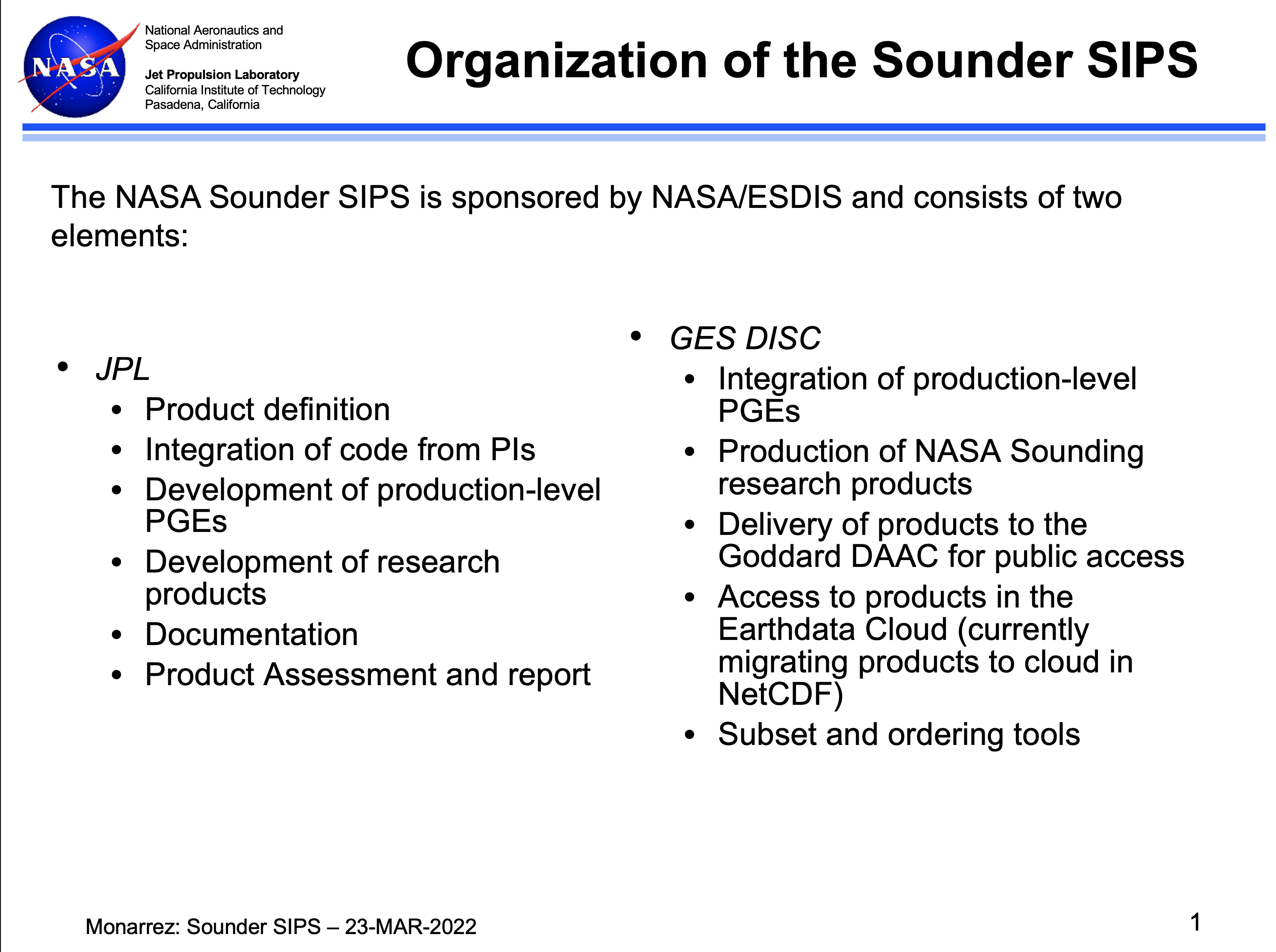 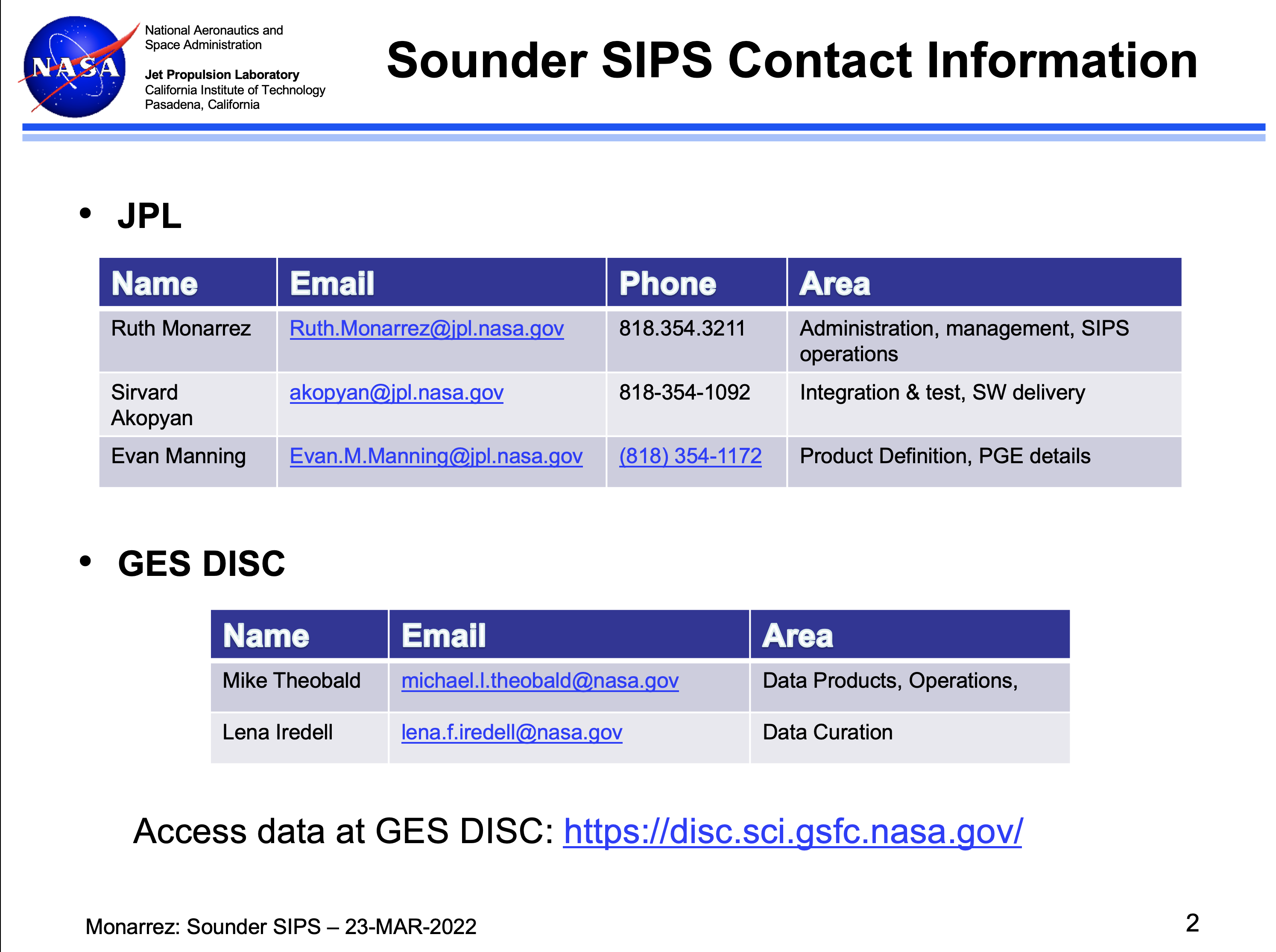 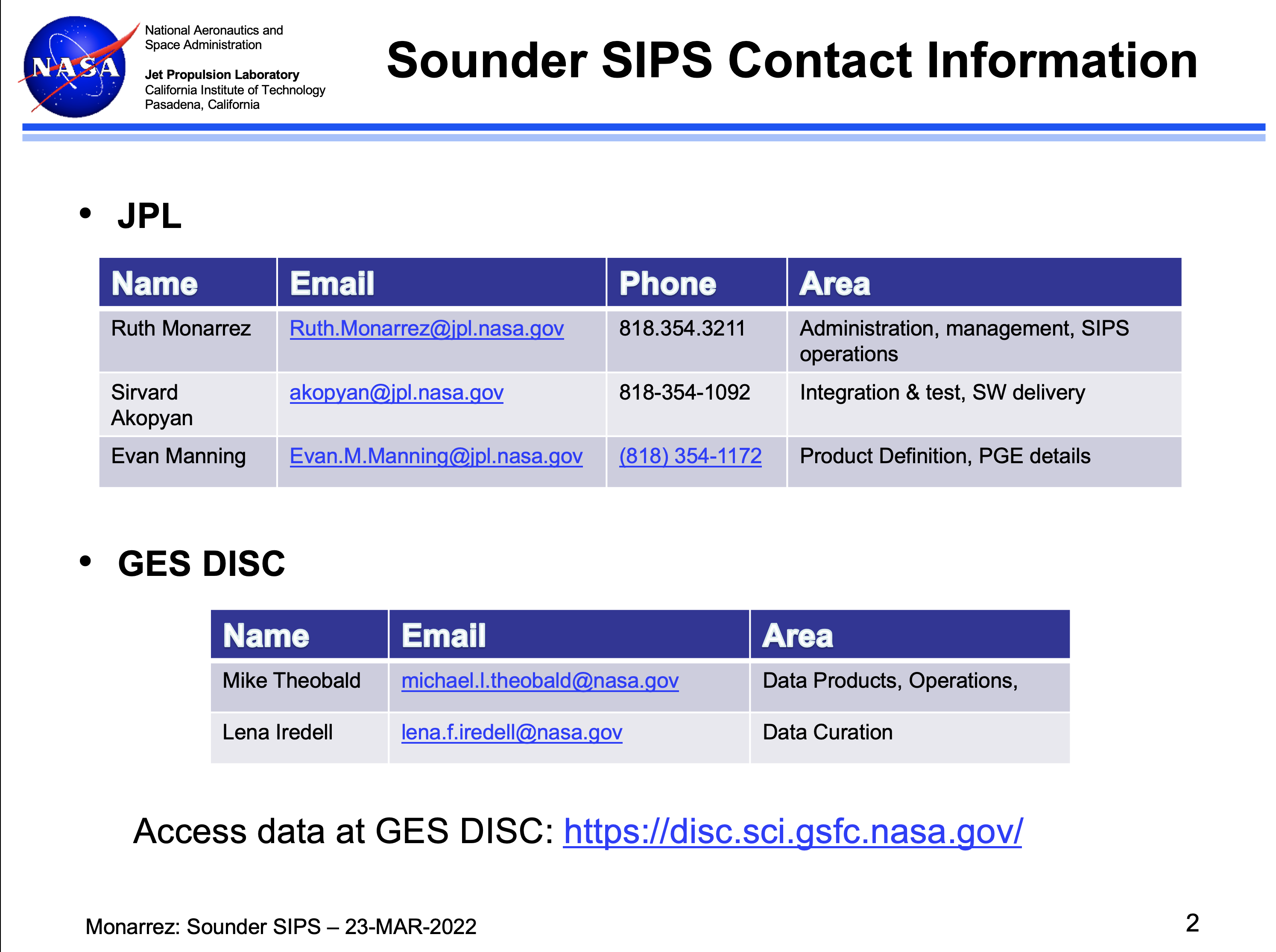 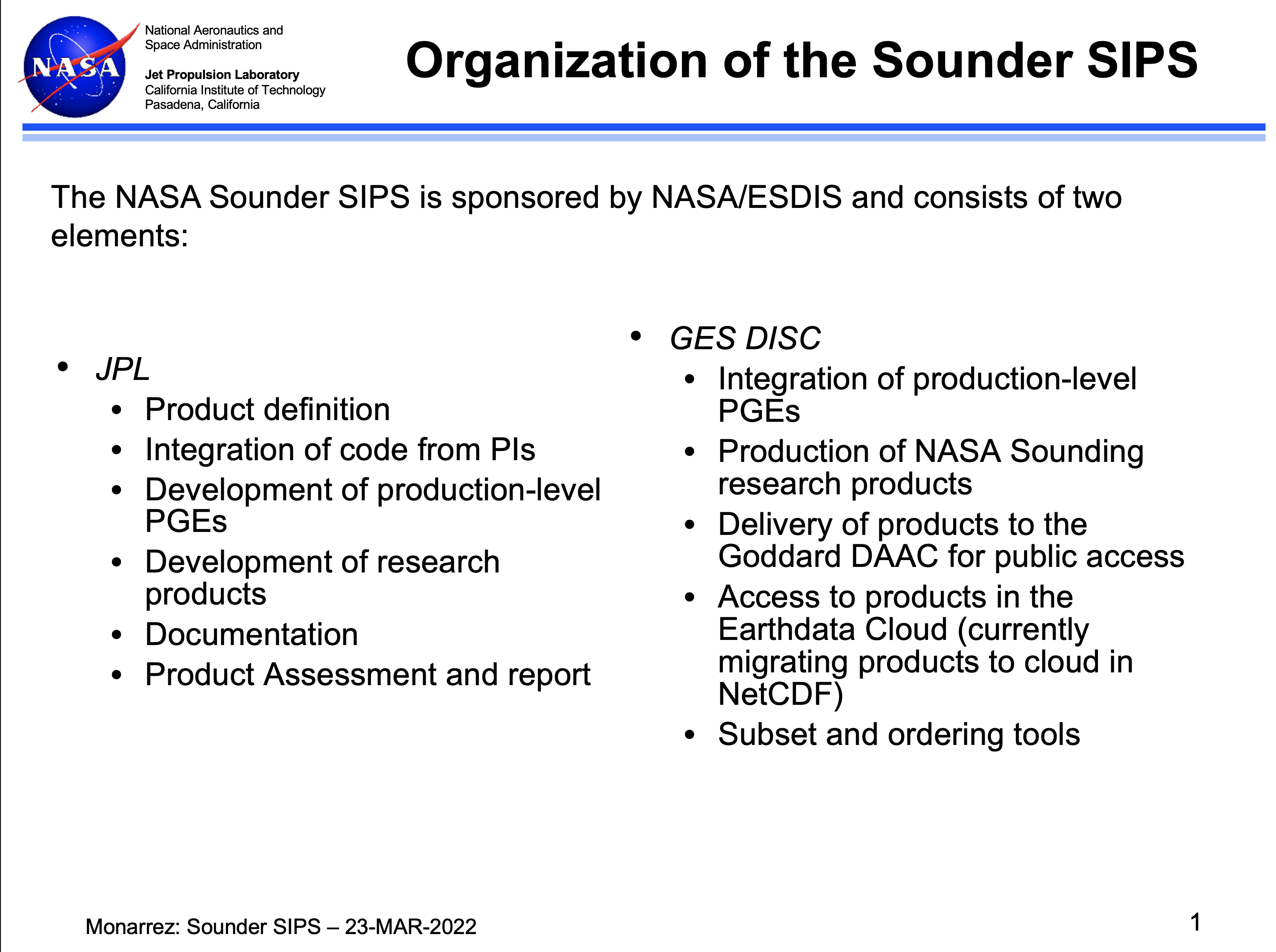 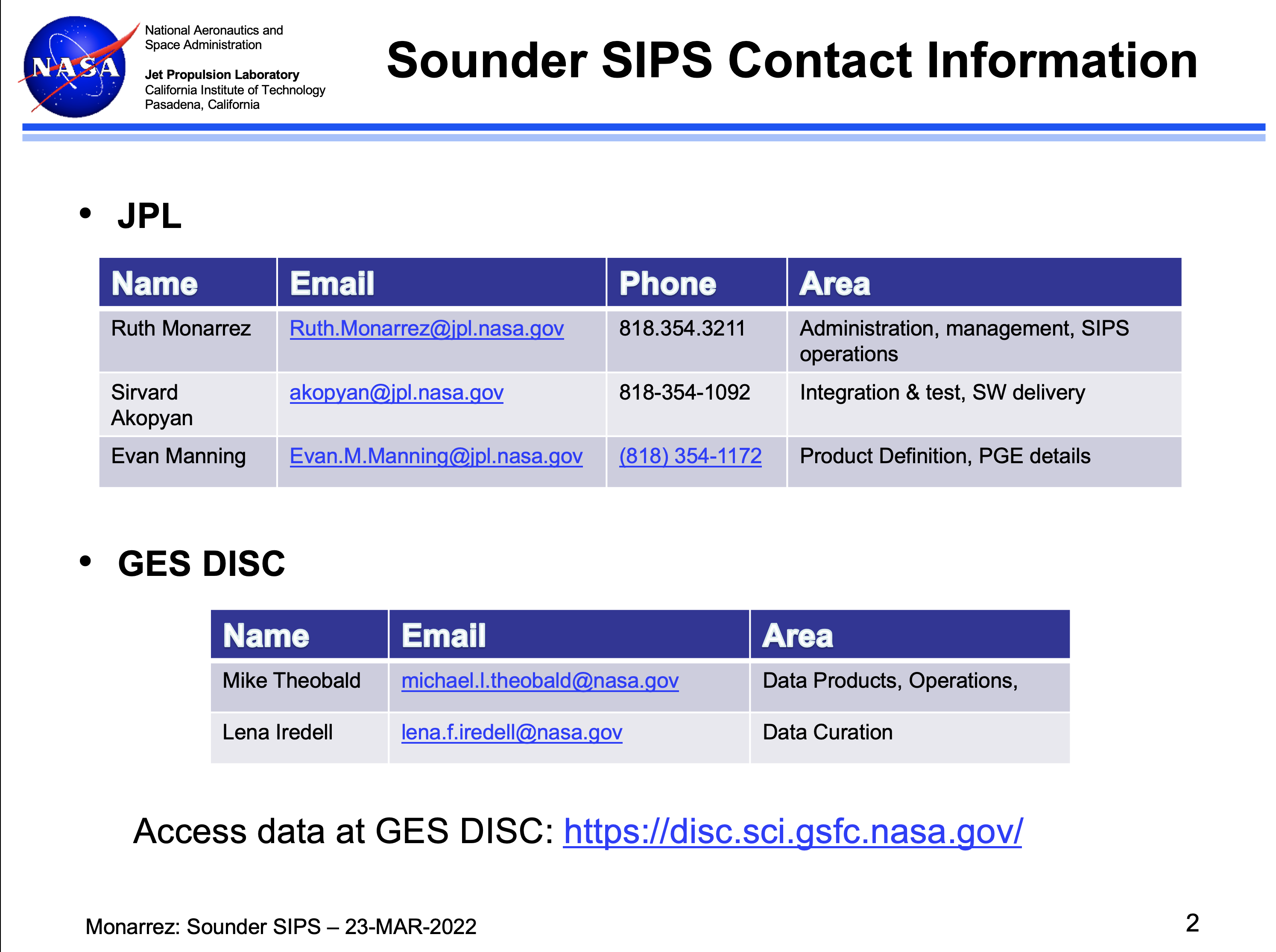 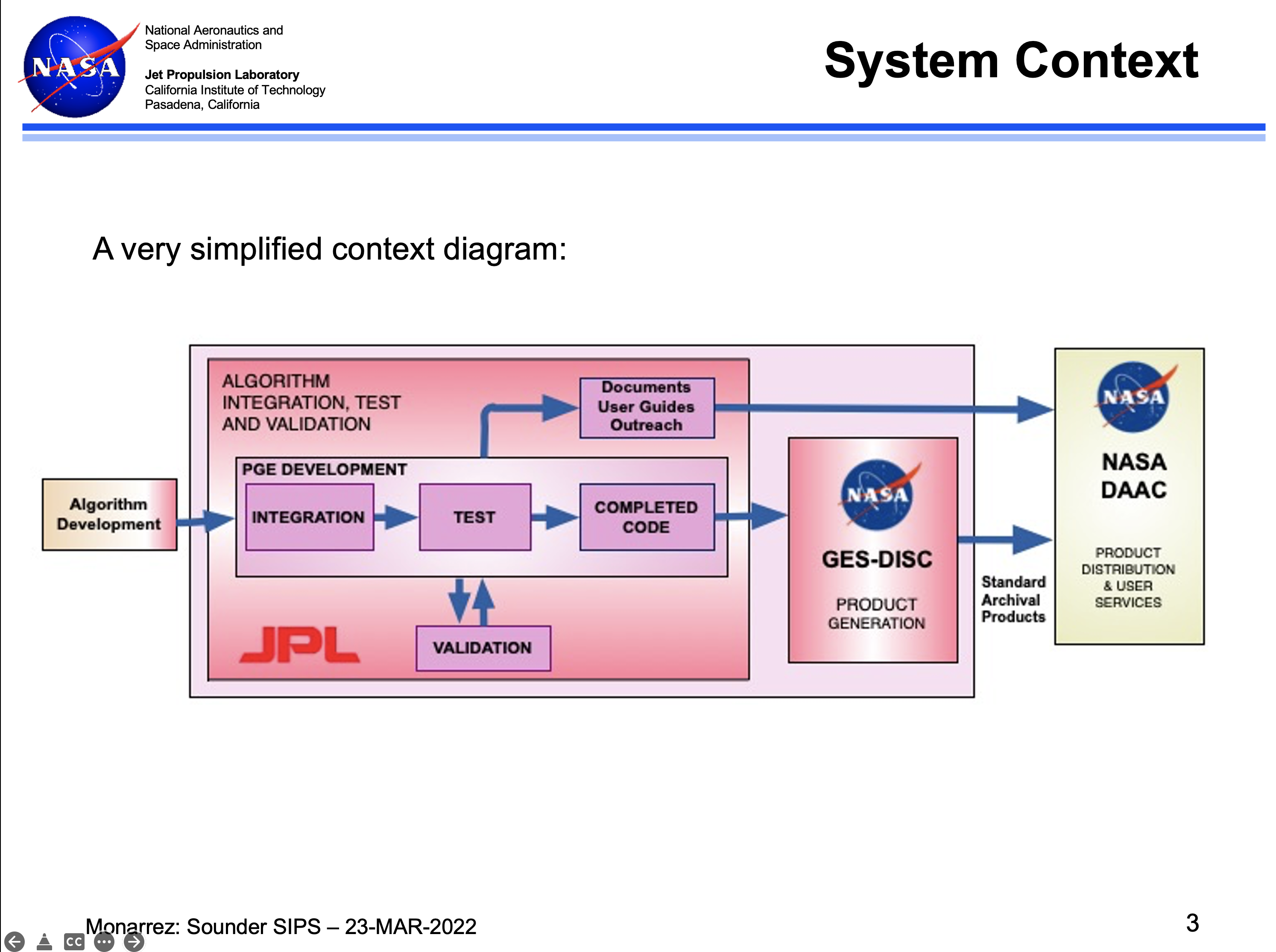 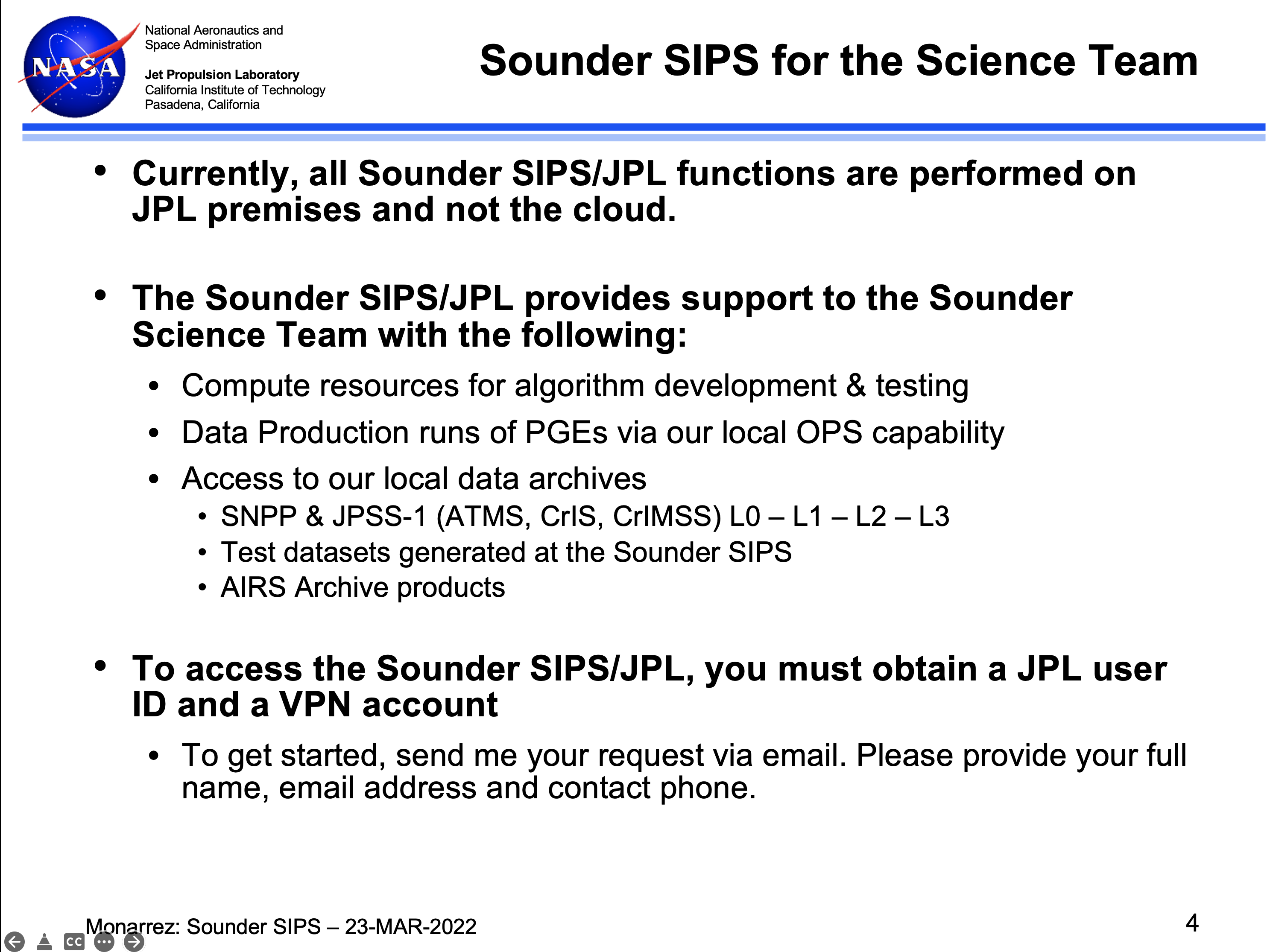 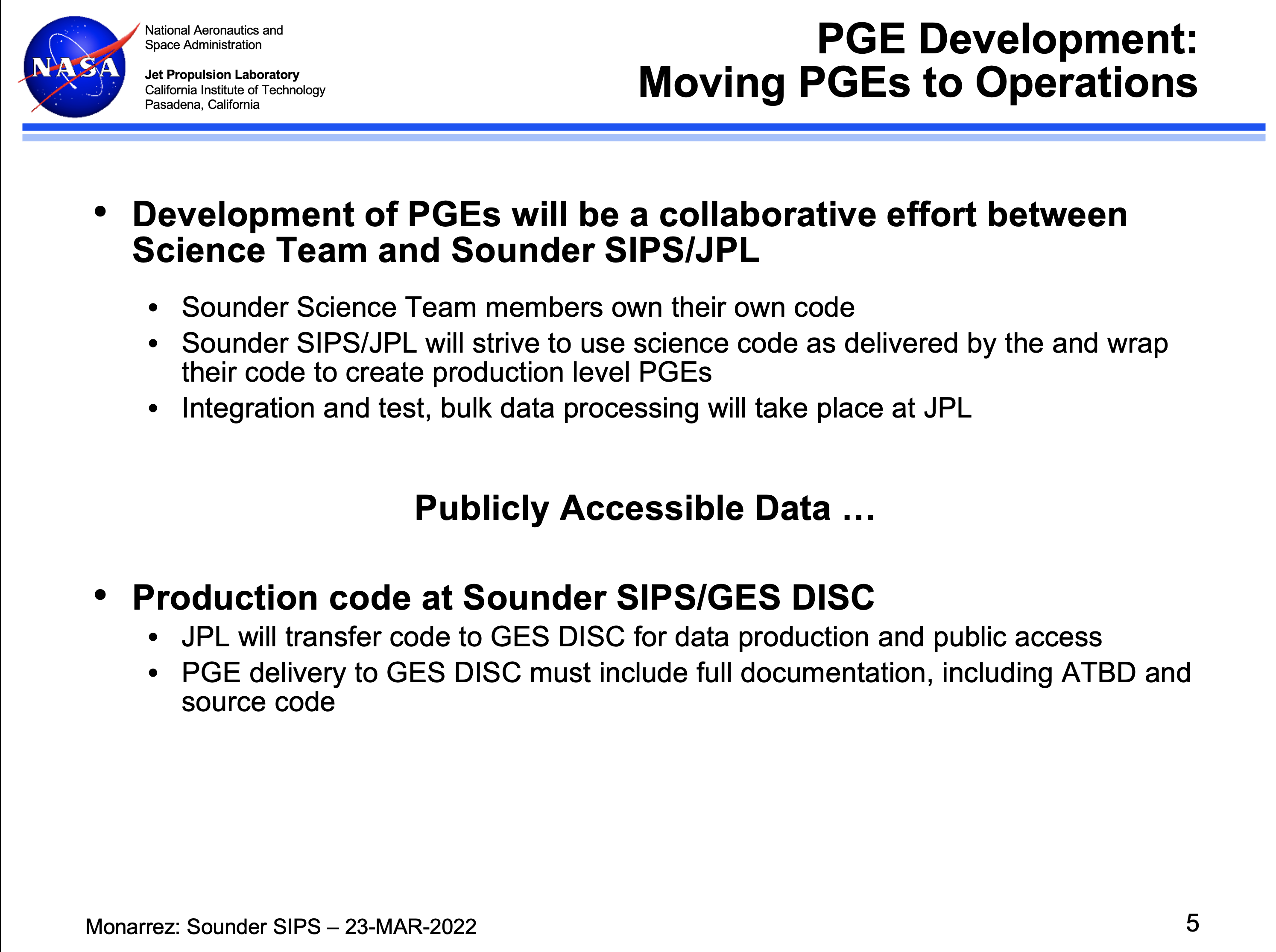 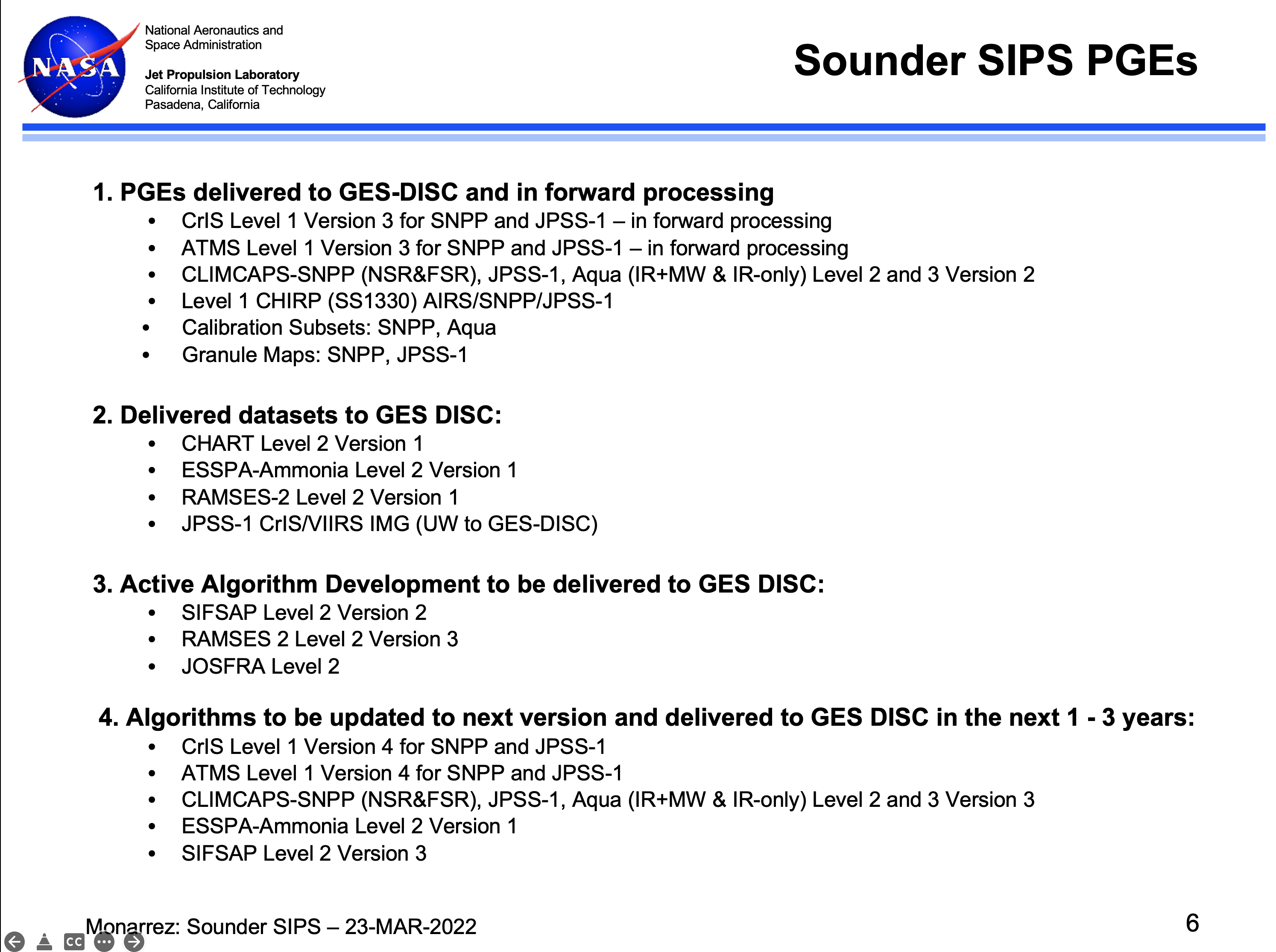 Working group planning
Radiance, calibration and radiative transfer
Atmospheric Physics
Atmospheric composition
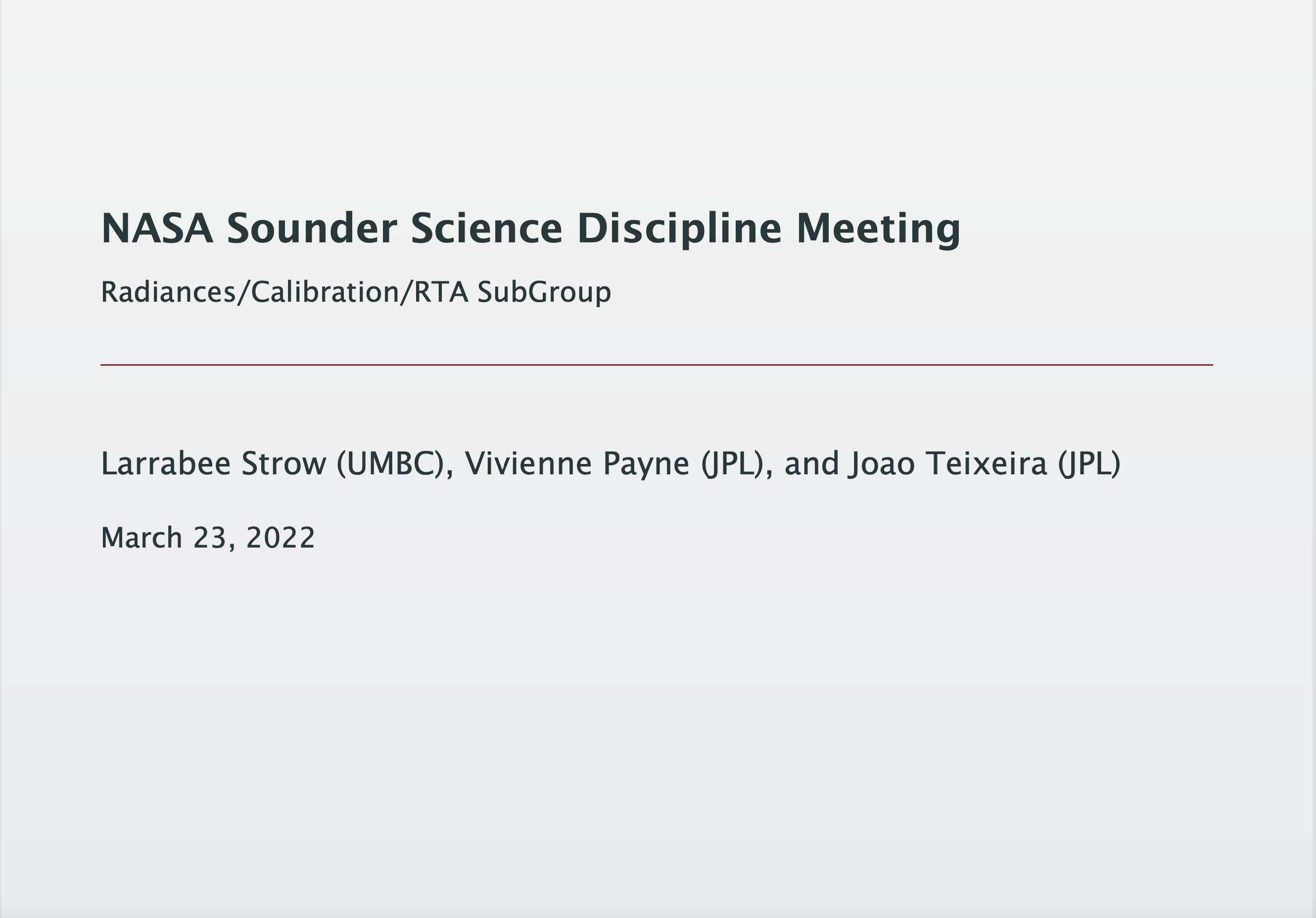 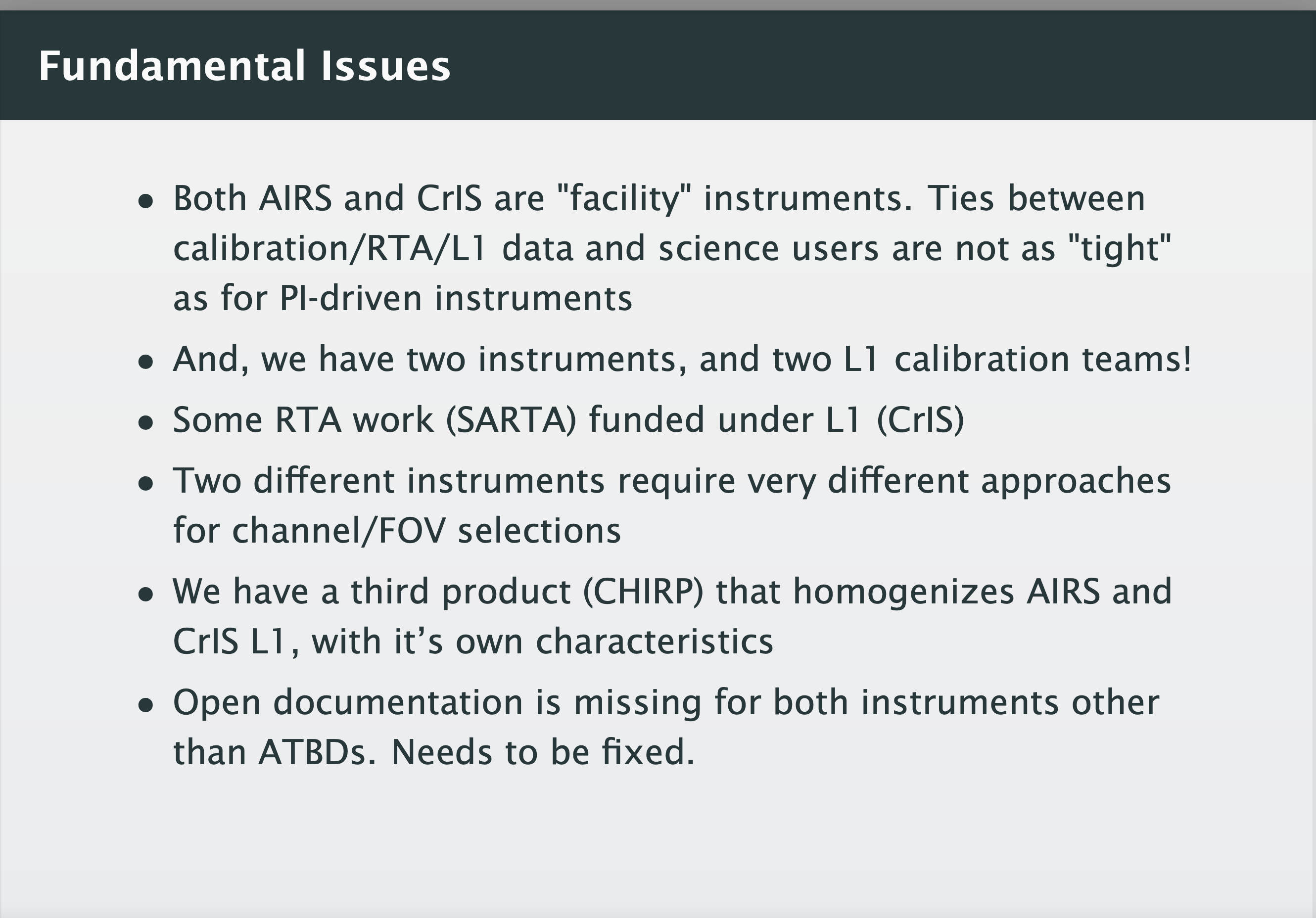 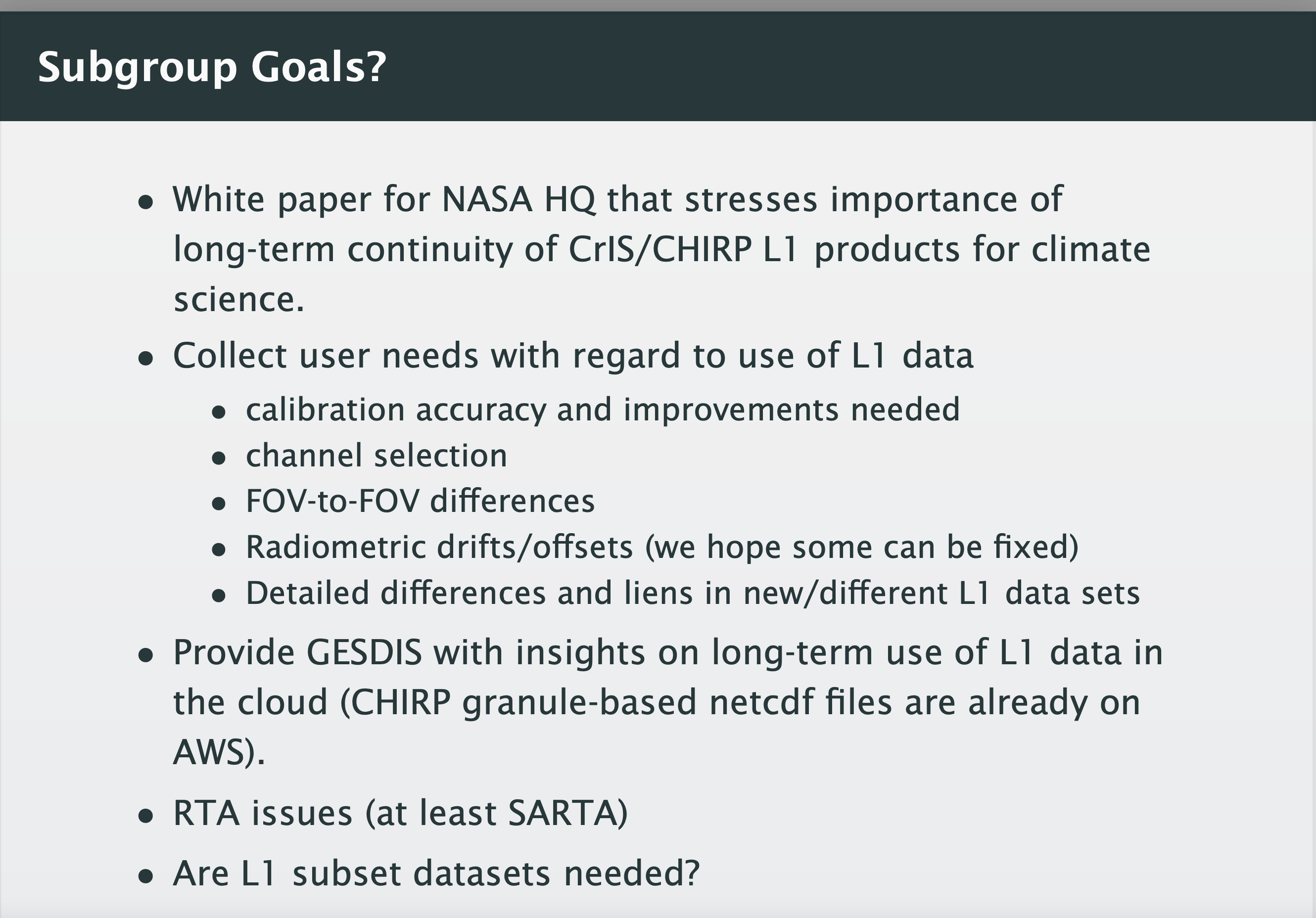 Atmospheric physics
Atmospheric composition
Range of products
Guidance for users
Opportunities for collaboration between projects
Synergy between “Sounder” and “Ozone and Trace Gas”
Future directions and priorities
Suggested topics for future telecons
Plans and status for S-NPP
Observational uncertainty in estimates of temperature and water vapor climate feedbacks
ROSES teams: Project status/plans reports (mix of short and long)
Highlighting recent publications
Other
Sounder Discipline Team telecons
https://airs.jpl.nasa.gov/science-meetings/sounder-discipline-telecons/

Next telecon: April 20th